Úvod do biologie rostlin
F. Cvrčková, P. Mašková
Co jsou rostliny ?
Rostlinná buňka. 
Struktura rostlinného těla.
Ontogeneze.
Rostlina v kontextu prostředí I.
Rostlina v kontextu prostředí II. 
Metabolismus I – fotosyntéza v souvislostech.
Transport  látek.
Minerální výživa ; metabolismus II.
Signální a regulační metabolity rostlin.
Rostliny v širším (geologickém, ekologickém, společenském) kontextu
Doporučená literatura - základní:
LUŠTINEC, J., ŽÁRSKÝ, V.: Úvod do fyziologie vyšších rostlin. Nakladatelství Karolinum, 2003. ISBN 80-246-0563-5

Rozšiřující:
PAVLOVÁ, L., FISCHER, L.: Růst a vývoj rostlin. Nakladatelství Karolinum, 2011. ISBN 978-80-246-1913-2
www.natur.cuni.cz → biologie → katedra experimentální biologie rostlin
 → studium → přednášky zajišťované katedrou
Rostliny v kontextu evoluční historie
Co (kdo?)  jsou (a nejsou) rostliny:
Evoluční souvislosti
Běžně používané modely
Dynamika genomů
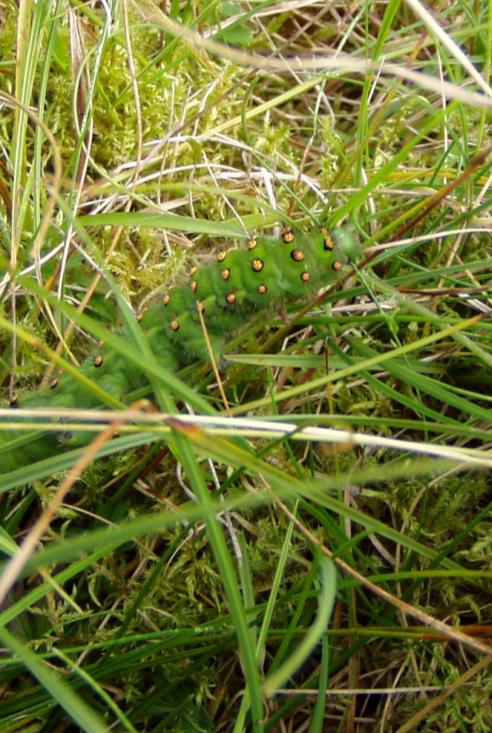 Co jsou rostliny?
Fotosyntetizující (zelená) (eukaryota) ... „Viridiplantae“
(To, co studuje botanika)
ALE: ruduchy, hnědé řasy, rozsivky, sinice ... lišejníky ....
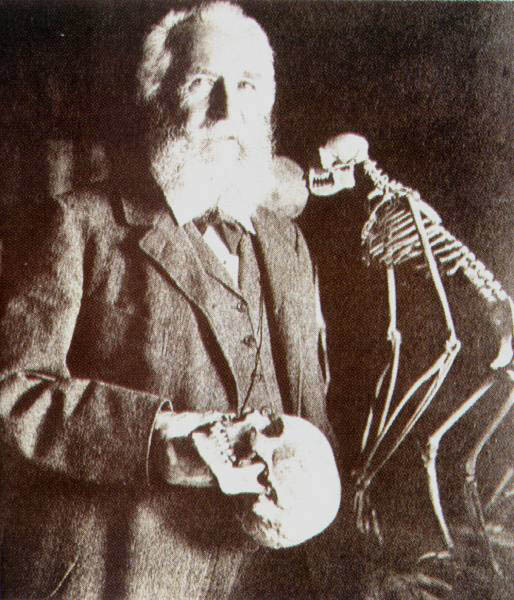 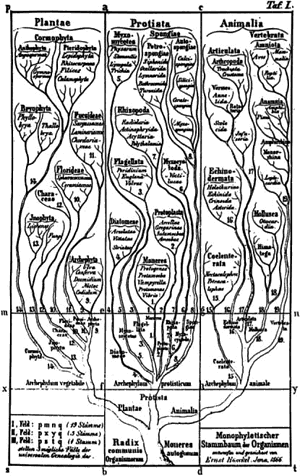 Ernst Haeckel – kořeny tradice „stromu života“
Tradiční členění organismů
(+/- Whittakerův systém 1978)
Monera (prokaryotes)/Bacteria + Archaea
Animalia (Metazoa)
Plantae
Fungi
Protista
ALE: 
Skupiny nejsou monofyletické (= zahrnující jen potomky společného předka). 
„Protista“ jsou sběrná skupina pro to, co se jinam nehodí. Některá jsou také zelená.
Fungi
Plantae
Animalia
Prokaryota 
(Eubacteria + Archaea)
Woese et al., 1990: využití sekvencí rDNA
„crown eukaryotes“
Dost podobné Whittakerovi 
ALE tak to asi není
Proč?
„protista“
... odbočka k metodám
Moderní pohled na evoluci (nejen) eukaryot
(Cavalier-Smith et al.)
Výchozí data:
Sekvence MNOHA genů
takto doložena fúzní povaha jader. genomu
Sledování osudu charakteristických genových fúzí
Tedy: sekvenování genů (a genomů) poskytuje (také) zásadní vhled do evoluce.
Univerzální „strom života“ dnes
McGrath 2022 https://doi.org/10.1093/gbe/evac072
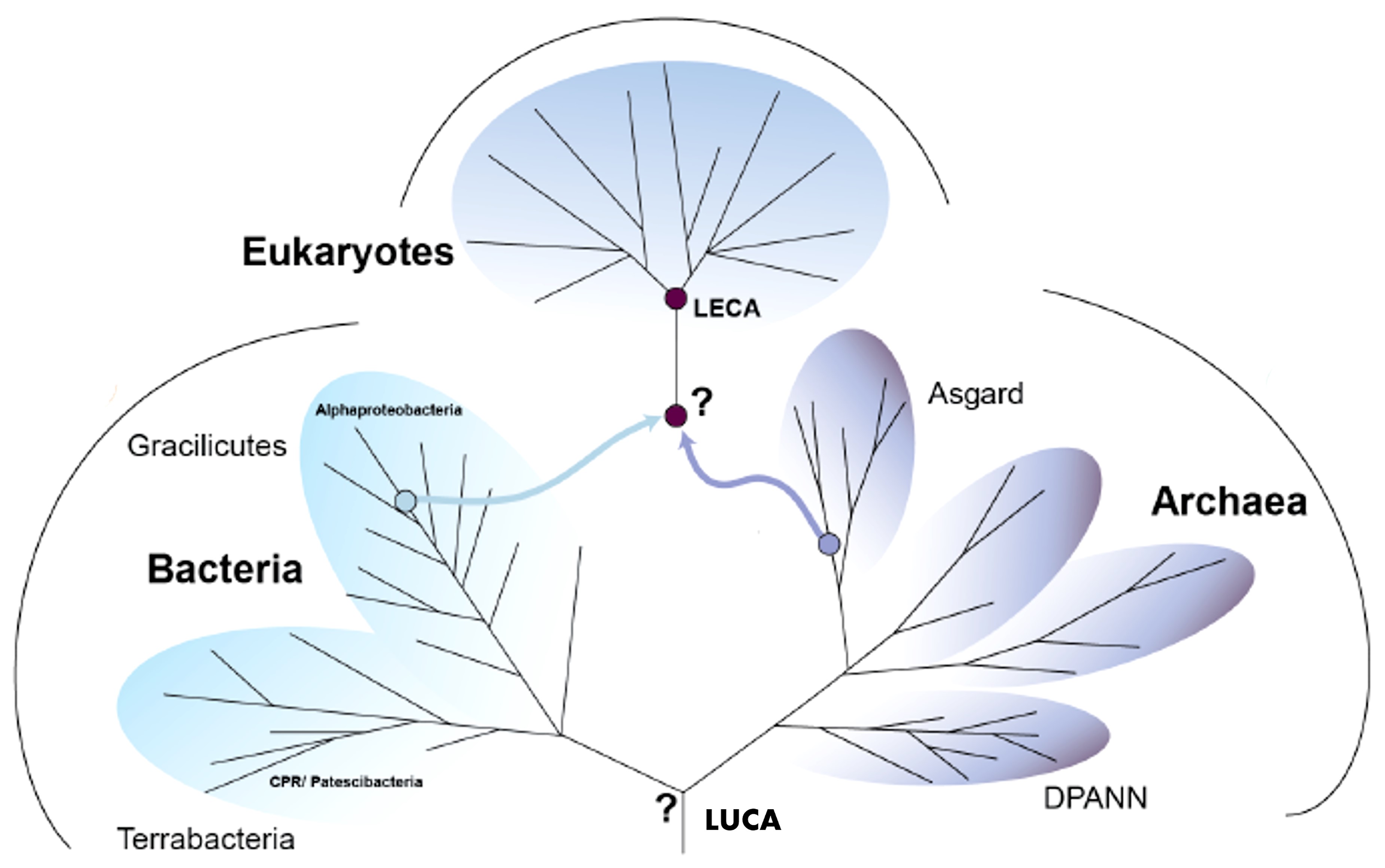 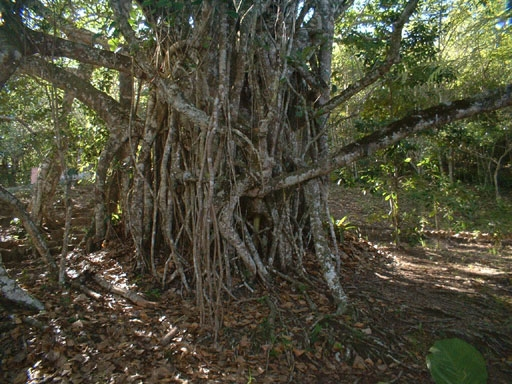 … vypadá spíš takhle?
(Celkem) současný pohled na fylogenezi eukaryot
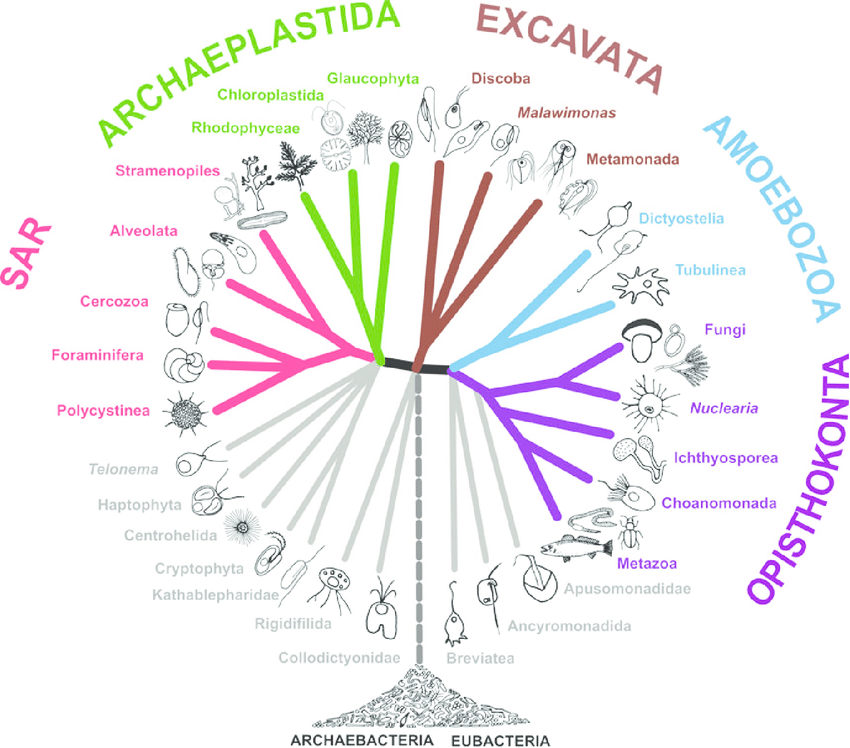 (Adl et al J Eukaryot Microbiol. 59(5):429-93 2012 )
Kořeny se ale ztrácejí v mlze... (?)
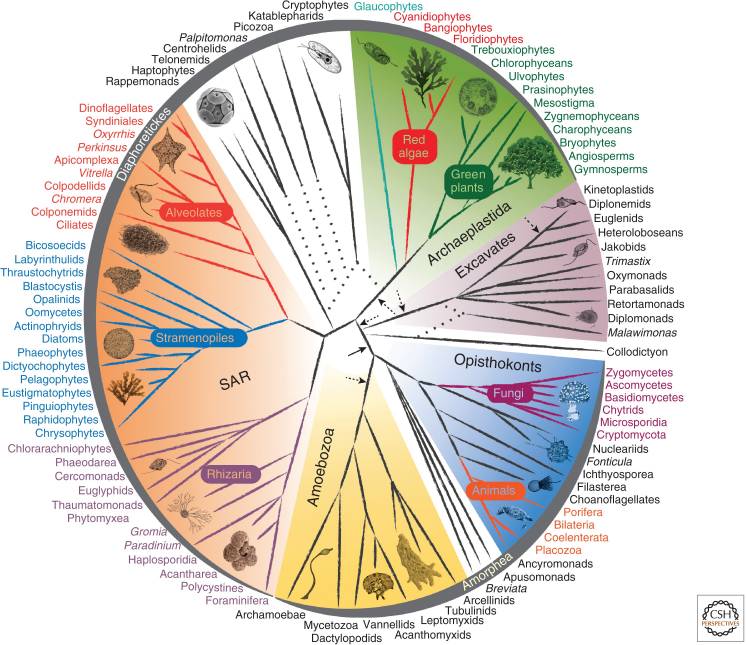 Burki 2014 doi: 10.1101/cshperspect.a016147
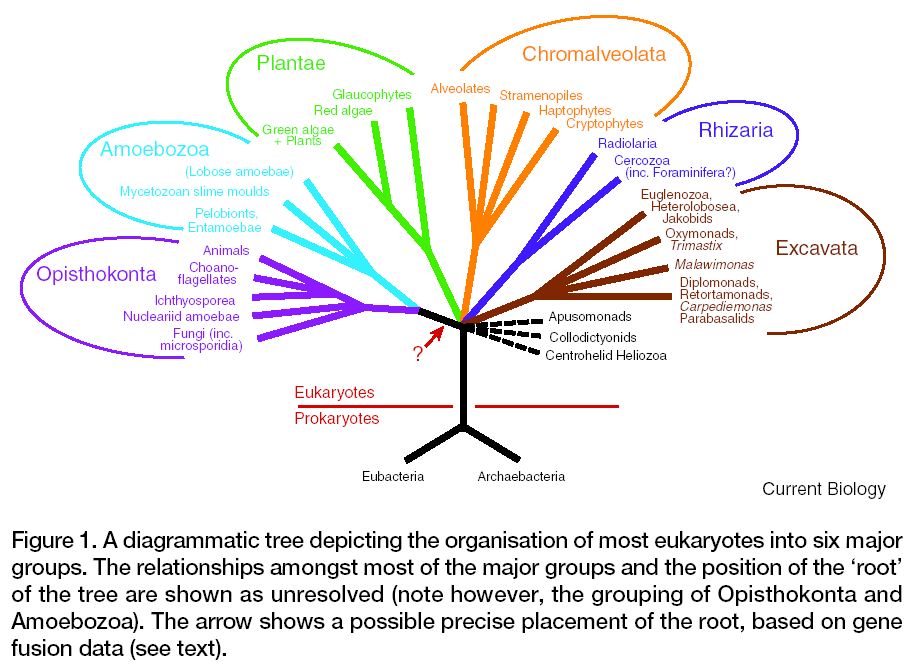 (Simpson and Roger, Curr. Biol. 14:R693, 2005)
Fotosyntetické organismy
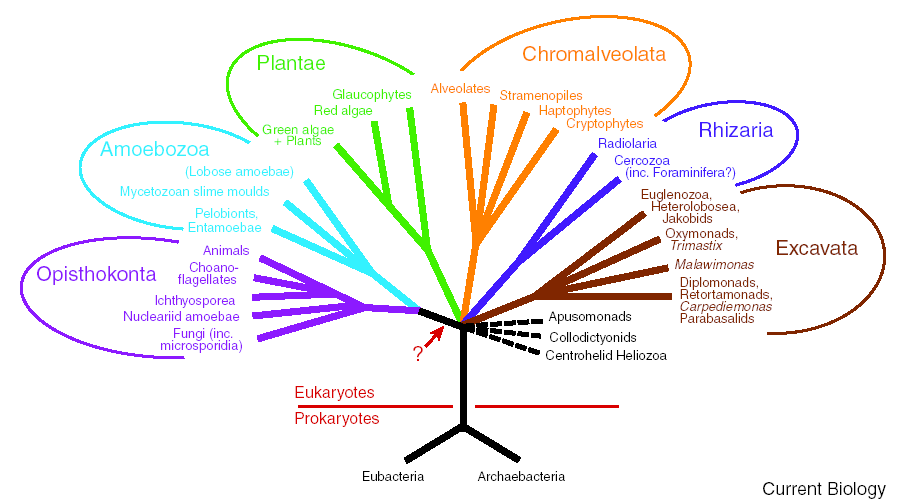 Rozsivky atd.
Obrněnky
Hnědé řasy
Glaucophyta
Ruduchy
Zel. rost. a řasy
Euglenozoa
Endosymbiotický původ organel: od spekulace k faktu
Richard Altmann (1852-1900)
1886/1890: „bioblasty“ (mitochondrie); postuluje autonomii m., omne granulum e granulo
mj. zavedl pojem Nukleinsäure (místo „Nuklein“)
Endosymbiotický původ organel: od spekulace k faktu
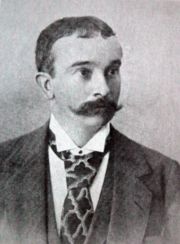 Andreas Schimper (1856-1901): 1883 plastidy jakožto symbionti
Gottlieb Haberlandt, Shosaburo Watase (1893)...
Endosymbiotický původ organel:  od spekulace k faktu
Konstantin Merežkovskij 1905 teorie symbiogenese (i jádro jako kolonie symbiontů!)
Lynn Margulis: 1966 The Origin of Mitosing Eukaryotic Cells (J. Theor. Biol.)
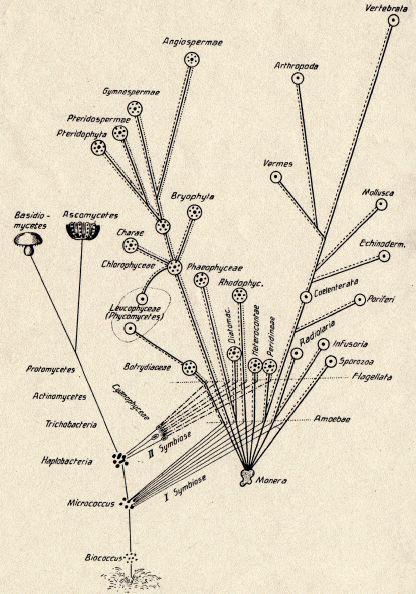 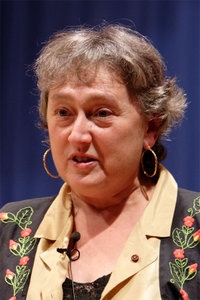 Endosymbiotická historie eukaryot (zjednodušený souhrn)
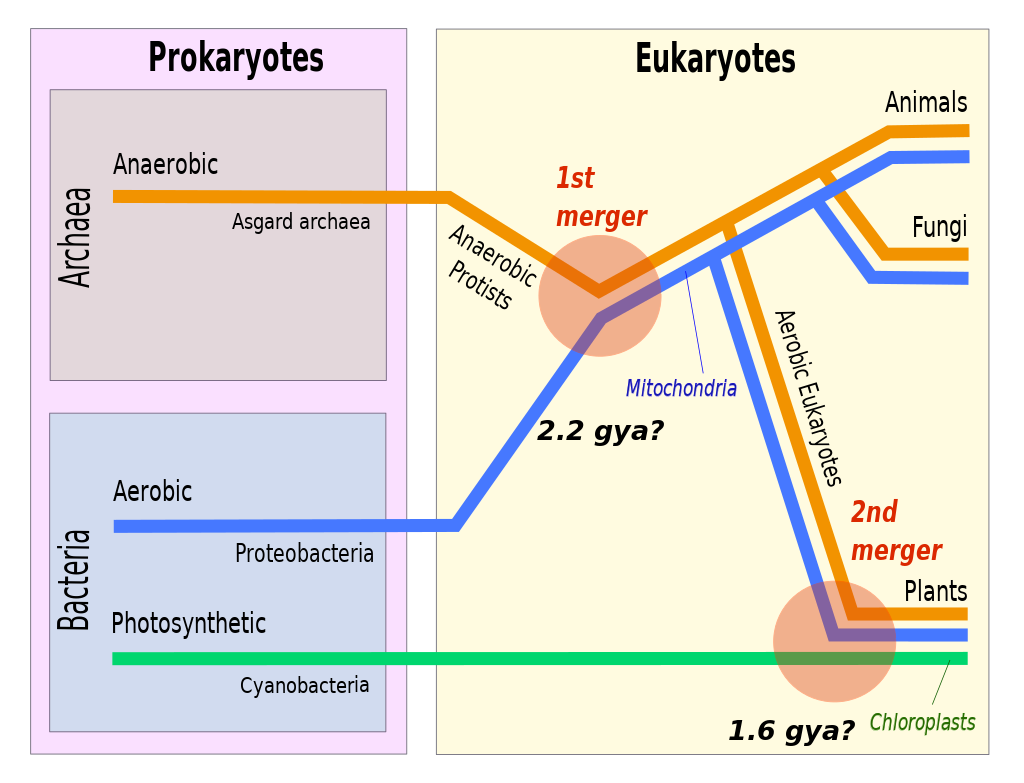 Chiswick Chap, Wikimedia
Další symbiózy: původ plastidů: jednou a přece víckrát?
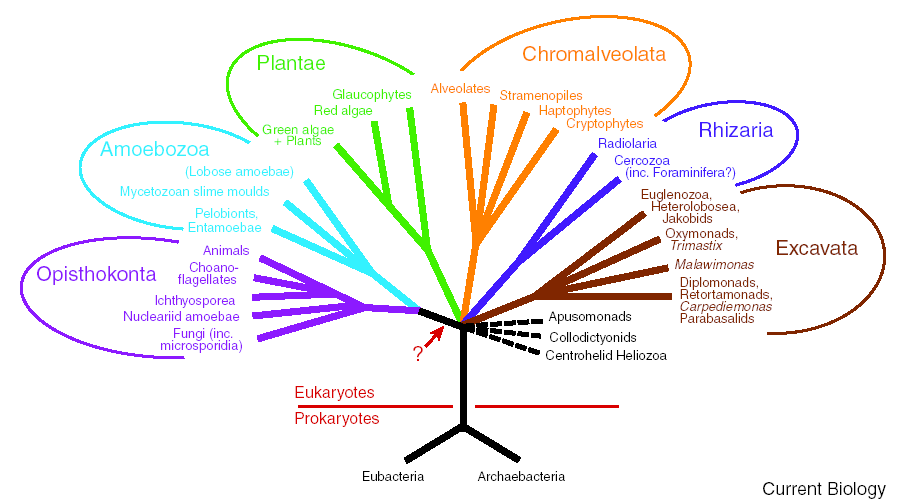 Sekundární 
endosymbióza
Primární endosymbióza
(sinice)
Sekundární 
endosymbióza
U sekundárních, terciárních atd. endosymbiontů je plastid vlastně řasa, z jádra někdy „nukleomorf“.
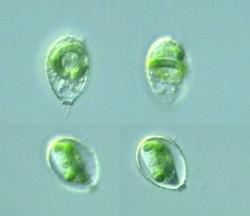 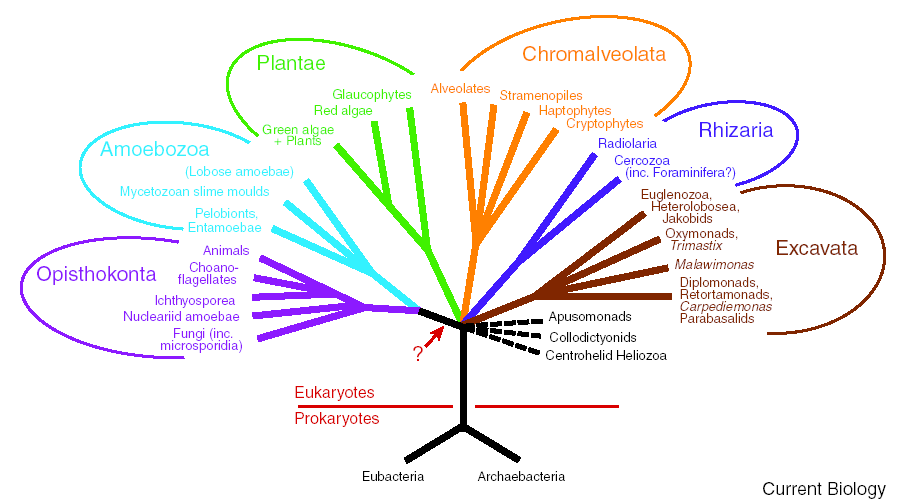 Paulinella chromatophora
Primární endosymbióza
Sekundární 
endosymbióza
Primární endosymbióza
(sinice)
Sekundární 
endosymbióza
Kdy to vlastně vzniklo?
-3.5 Ga ... život (sinice?)
-2.1/-2.5 Ga ... kyslíková katastrofa
-1.3/-1.8 Ga eukaryotní?? (mikro)fosilie
- 0.76 Ga eukaryotní!!! mikrofosilie (schránkaté améby)
-0.75/-1.3 Ga mnohobuněčnost
- 0.7 Ga „snowball Earth“
-0.5 Ga přelom proterozoikum/paleozoikum
Koevoluce planety a života
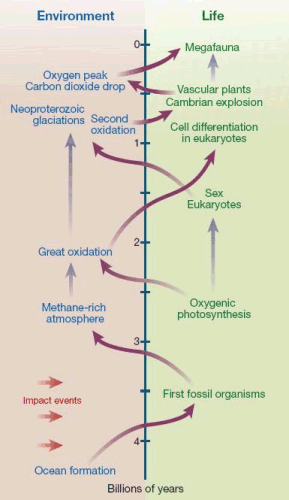 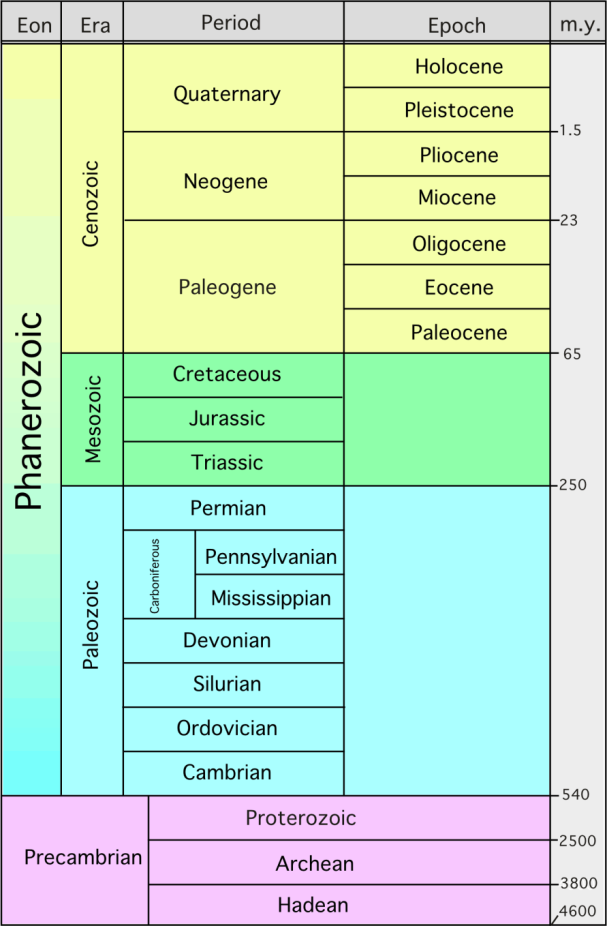 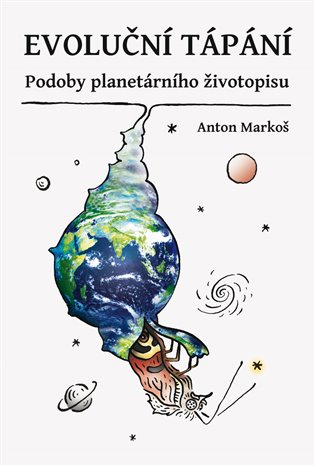 Mnohobuněčnost jako konvergentní osud
u eukaryot min. 20x !
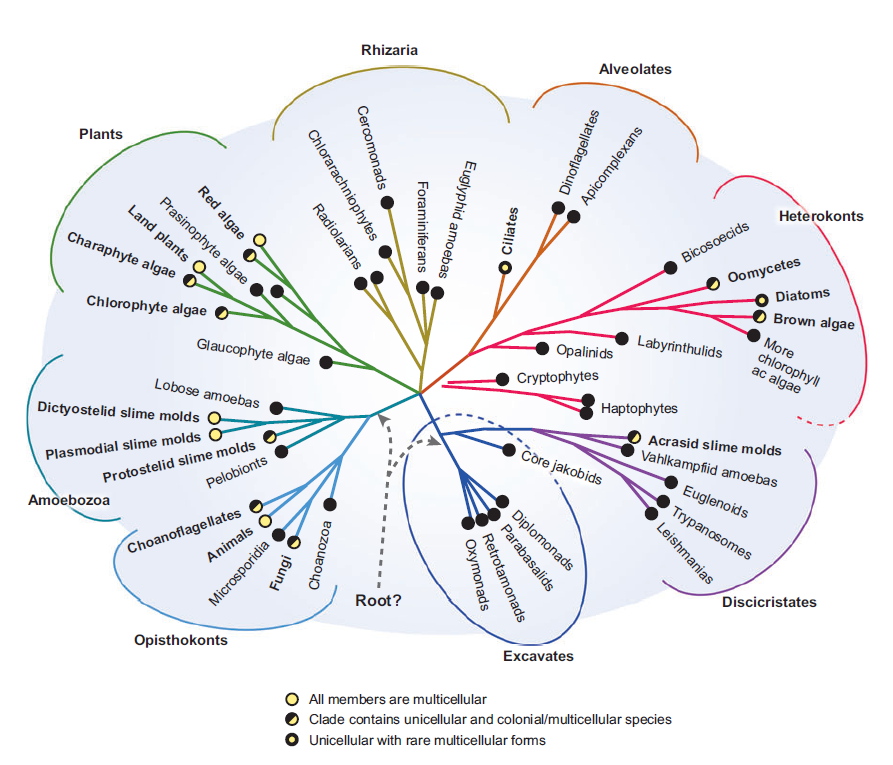 Grosberg a Strathman 2007
Mnohobuněčnost vznikla i u rostlin několikrát
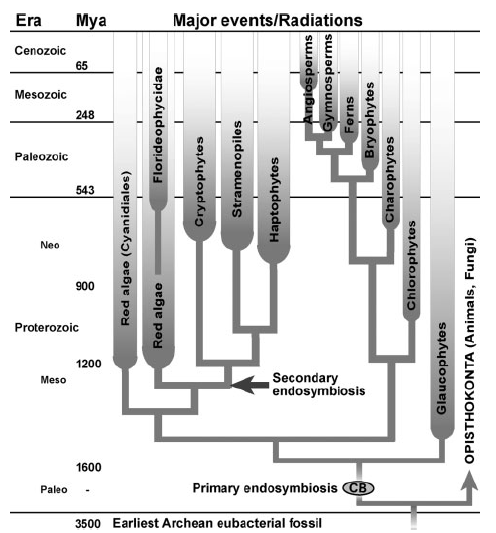 Embryophyta
... a také u hnědých řas, i když to nejsou rostliny (Phaeophyta, Stramenopila, SAR!)
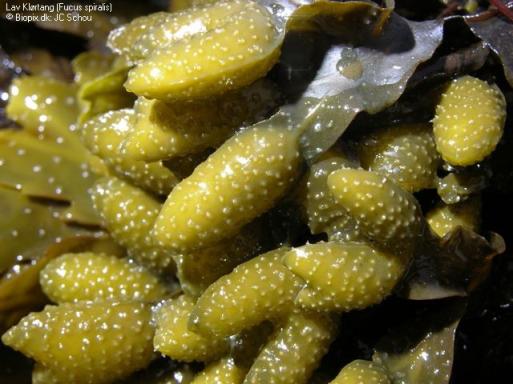 Fucus
(Yoon, Mol. Biol. Evol. 21:809, 2004)
Jde to i opačně
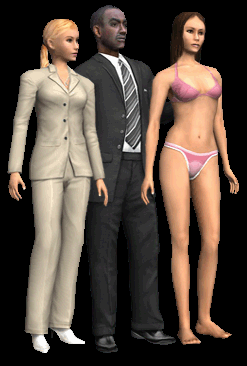 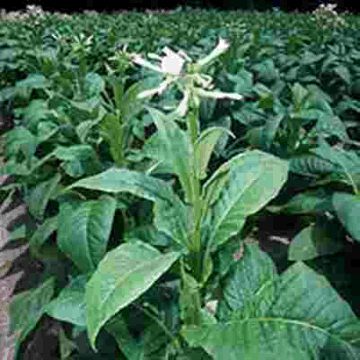 HeLa
BY-2
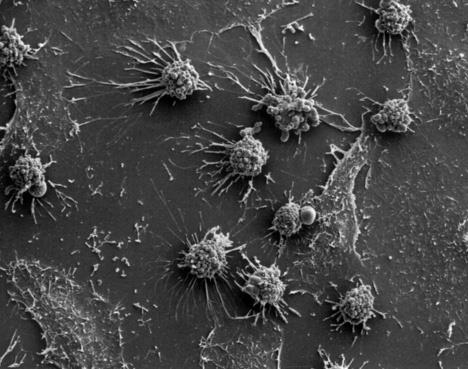 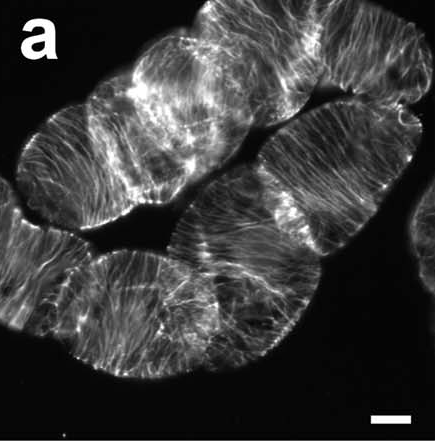 (foto K. Schwarzerová)
Co jsou tedy rostliny?
Fotosyntetizující zelená eukaryota ... „Viridiplantae“
V řadě situací se rozumí 
Archaeplastida – Viridiplantae + ruduchy a glaucophyta
Embryophyta („vyšší rostliny“, Cormophyta) – „suchozemské“ včetně mechů
Tracheophyta (cévnaté rostliny)
Spermatophyta (semenné rostliny)
Typické/významné znaky („vyšších“) rostlin
Fotoautotrofie
Tři genomy – jaderný, mitochondriální a plastidový
Specifická stavba buněk a mnohobuněčného těla
(Obvykle) přisedlost
Totipotence buněk
Rodozměna – střídání haploidní a diploidní fáze
Kontinuální organogeneze
Nerozlišená zárodečná a somatická linie buněk
Přítomnost charakteristických látek (chlorofyl, celulosa, lignin, škrob, anthokyany a mnohé další)
Nepřítomnost nervové soustavy či analogů (některé aspekty ale jsou)
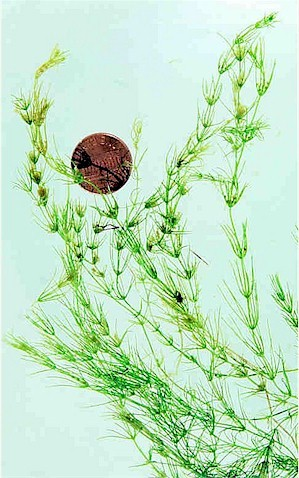 Viridiplantae:kdo je kdo
Chara
(a odkud se berou experimentální modely)
Embryophyta
Tracheophyta
Spermatophyta
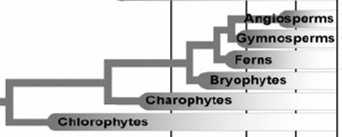 Krytosemenné
Nahosemenné
Kapradiny
Mechorosty
Parožnatky
Zel. řasy
Viridiplantae:kdo je kdo
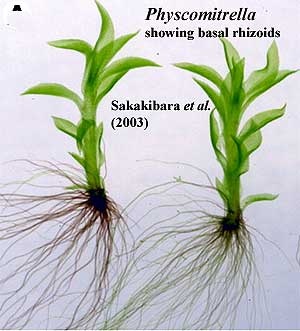 (a odkud se berou experimentální modely)
Embryophyta
Tracheophyta
Spermatophyta
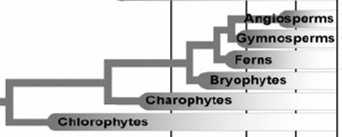 Krytosemenné
Nahosemenné
Kapradiny
Mechorosty
Parožnatky
Zel. řasy
Arabidopsis thaliana
Nicotiana tabacum
Triticum aestivum
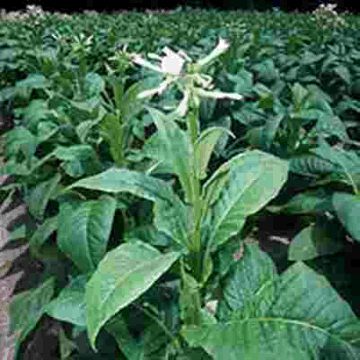 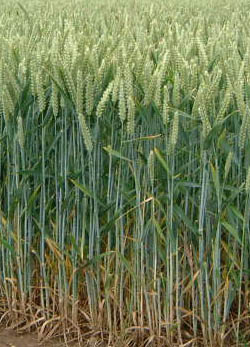 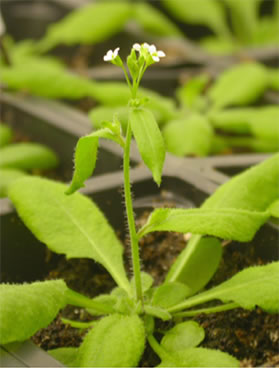 Embryophyta
Tracheophyta
Picea abies
Spermatophyta
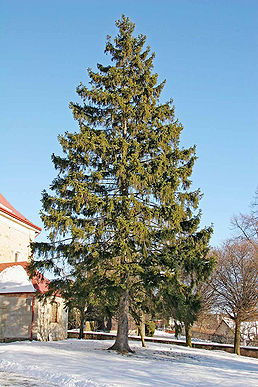 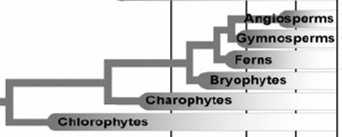 Krytosemenné
Nahosemenné
Kapradiny
Mechorosty
Parožnatky
Zel. řasy
Co bychom si měli pamatovat?
Pro rostliny je typická přítomnost plastidů – organel endosymbiotického původu. 
Většina tohoto kursu bude věnována krytosemenným kvetoucím rostlinám – častým experimentálním modelem je Arabidopsis thaliana.
Rostliny jsou evolučně živočichům vzdálené tak, jak jen to v rámci eukaryot jde – co s rostlinami sdílíme, pochází patrně od společného předka!
Obsah a dynamika rostlinného genomu
jaderný genom = genom sensu stricto
plastidy - plastom
mitochondrie - chondriom
Paradox komplexity(C-value paradox)
Neexistuje korelace mezi komplexitou organismu a jeho genomu. 
(ALE: jak měřit komplexitu ... hlavně u těch organismů?)
Genomy vzájemně fylogeneticky blízkých organismů se mohou co do komplexity výrazně lišit.
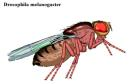 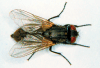 octomilka (D)
Drosophila melanogaster
moucha domácí (M=5D)
Musca domestica
C-value paradox: rostlinné genomy
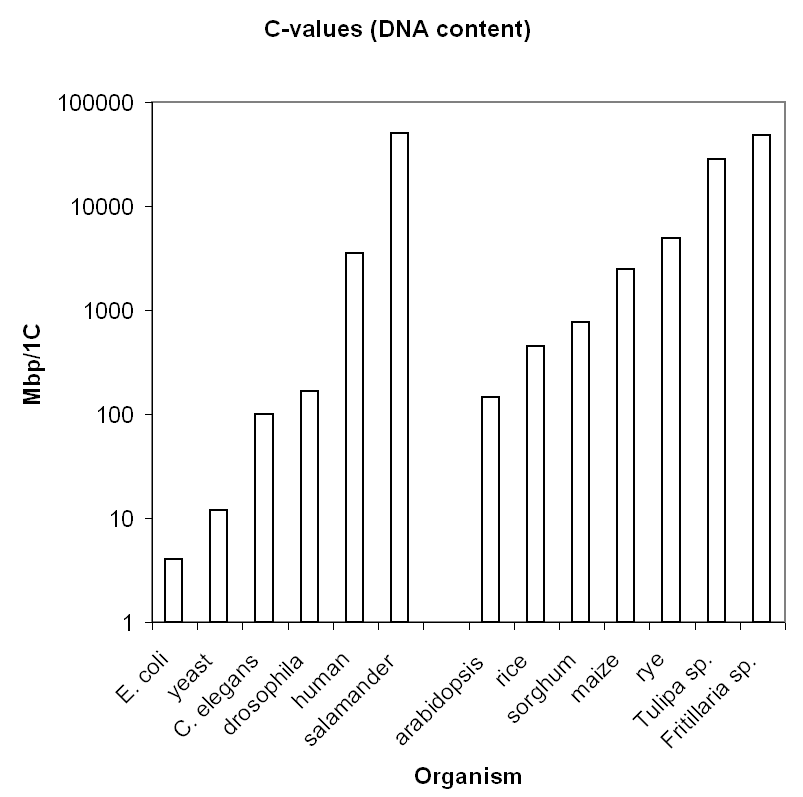 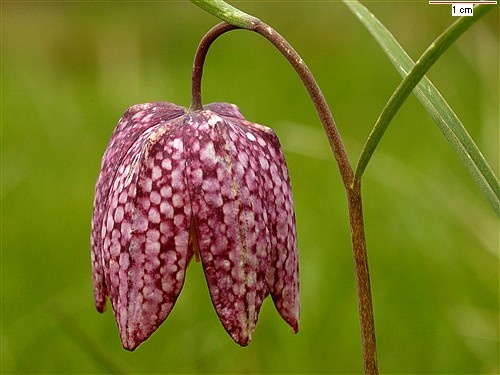 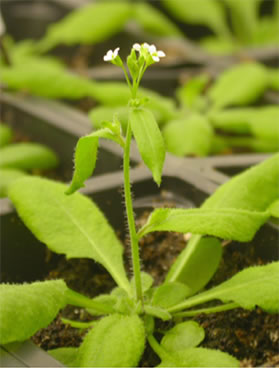 Rekordní velikost genomu (vůbec): 
Paris japonica – C-value 149 Gb
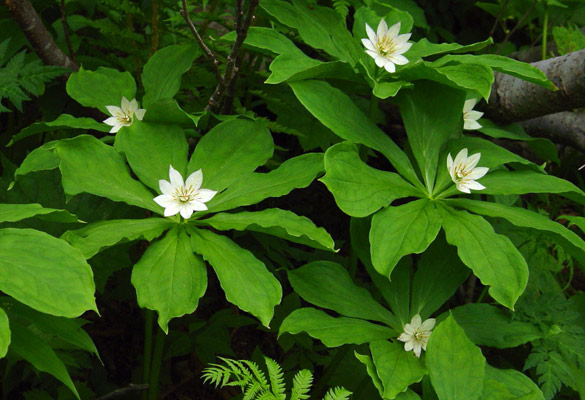 (2. místo – ryba Protopterus aethiopicus – 130 Gb)
(Pellicer et al Bot. J. Lin. Soc. 2010)
Sekvenční obsah (jaderného) genomu
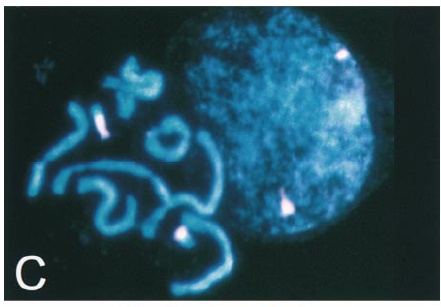 Jedinečné sekvence - geny + nekódující 
u pšenice jen asi 20 %!
Opakované sekvence
geny (rDNA)
centromery a telomery
mobilní elementy (DNA i retro, také viry/paraziti!)
mikrosatelity/SSR (simple sequence repeats)
tandemová opakování dlouhých úseků chromosomů (rychlá evoluce!)
45S rDNA Crocus
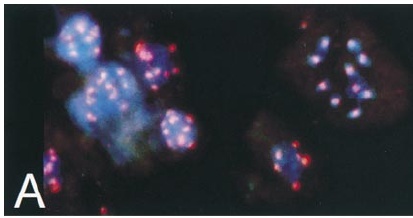 180 bp A.th.
Nejen obsah DNA, ale ani počet chromozómů nekoreluje s fylogenetickým postavením.
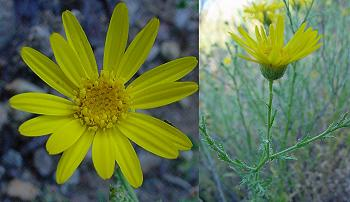 L. pilosa
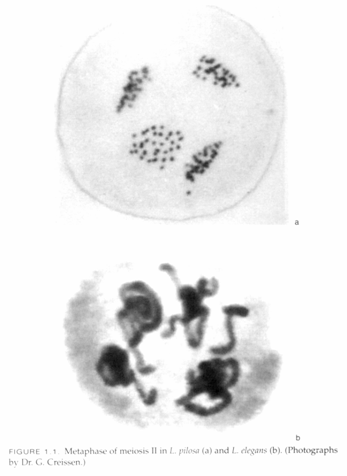 Počet chromozómů u rostlin - extrémy: 
Haplopappus gracilis: 2n = 4
Sedum suaveolens: 2n = cca 640
Luzula sp.: 
2n = 6 až 66
holocentrické chromozómy
průměrná velikost chromozómu se mezi druhy liší 60x
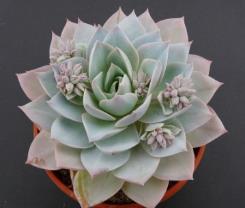 L. elegans
(Cullis, Plant genomics and proteomics, 2004)
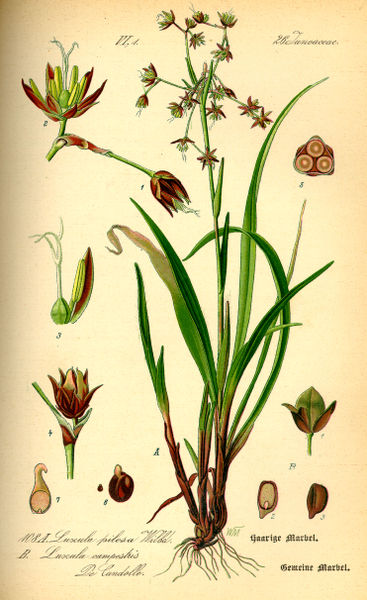 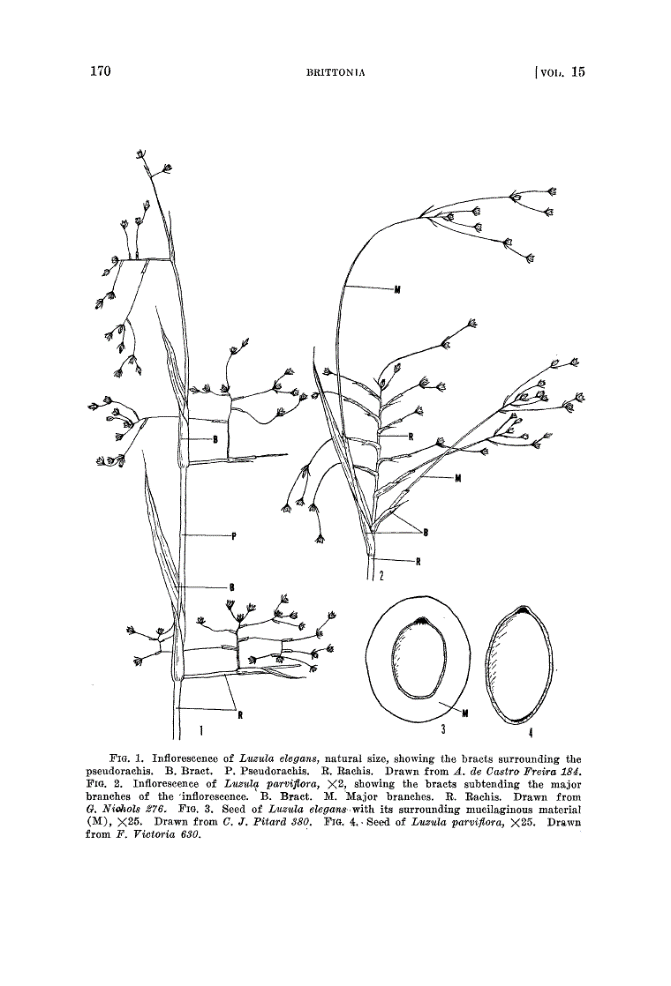 Luzula pilosa					L. elegans
(Ebinger, Brittonia 1963)
Prof. Dr. Otto Wilhelm Thomé Flora von Deutschland, Österreich und der Schweiz 1885
... ale někde se podobnost najít dá: syntenie (syntheny)
Paterson et al., Plant Cell 12: 1523-1539, 2000
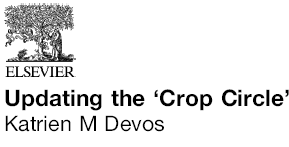 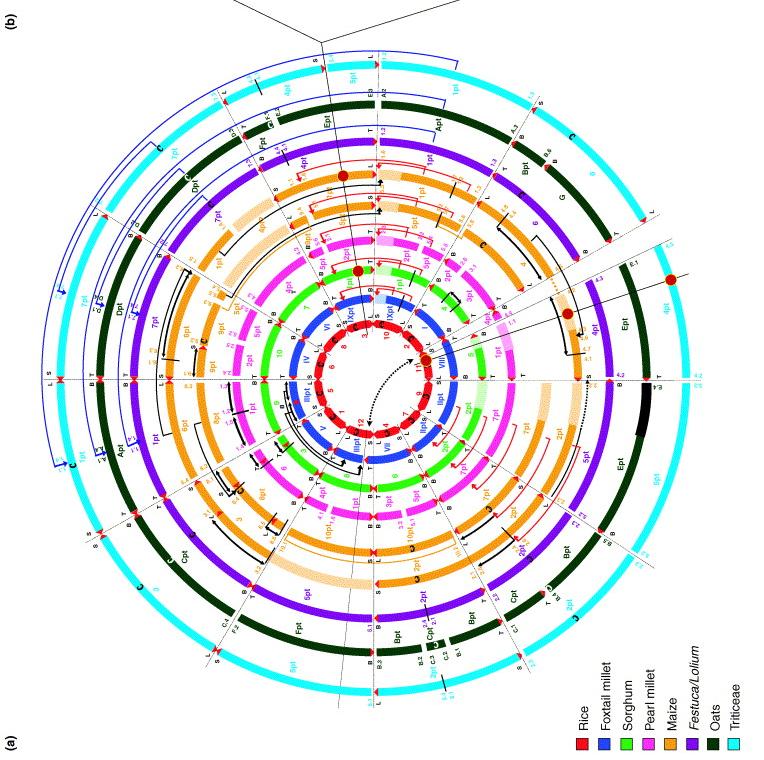 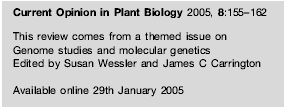 Synténie zblízka ...
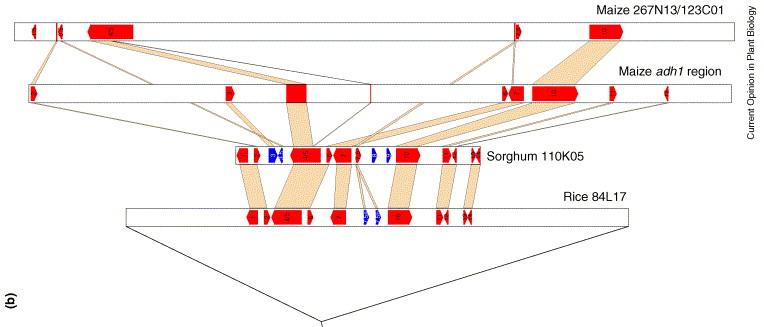 ... se změnami měřítka se leccos mění!
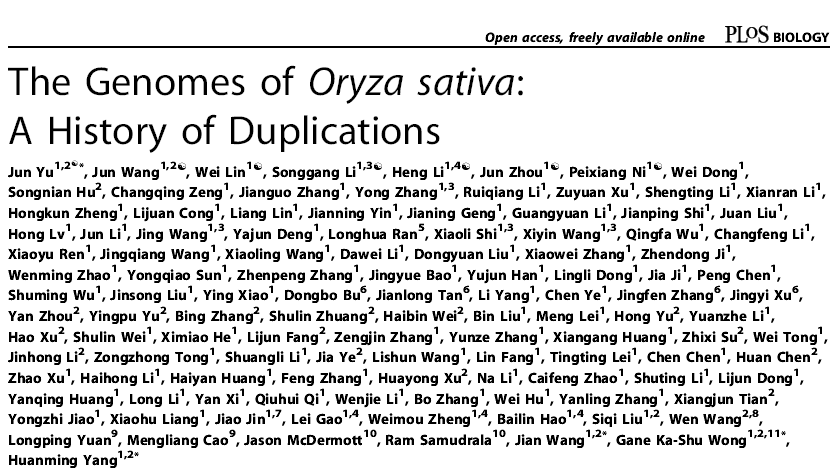 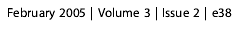 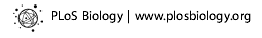 Duplikace v genomu rýže
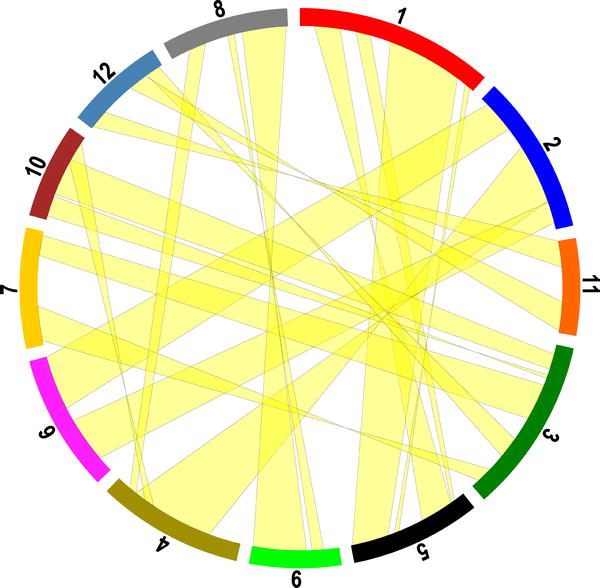 - duplikace (a „redundance“) jsou obecný jev!
Extrémní „amplifikace“: polyploidie
n = x = 4
n = x = 4
n = x = 4
n = x = 7
x
x
spontánní zdvojení
2n = 4x = 16
2n = 4x = 22
allopolyploidie
autopolyploidie
Brassica - brukev
B. rapa - b. řepák
B. napus - b. řepka
B. nigra - b. černohořčice 
B. oleracea - b. zelná
B. juncea - b. sítinovitá
B. carinata - b. kýlnatá
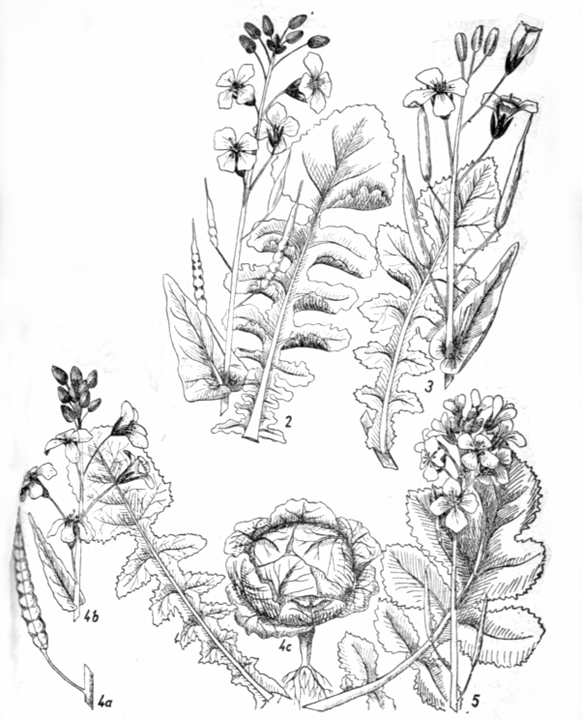 (Martinovský a kol., Kľúč na určovanie rastlín, 
SPN 1963)
Příklad allopolyploidní série – Brassica sp.
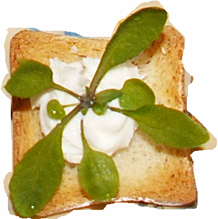 Arabidopsis thaliana: 2n = 10
Organelové genomy obecně:
lze vysledovat stopy stěhování organelových genů do jádra 
komunikace organely-jádro: možná inkompatibilita/CMS atd.
organelová DNA podléhá rovněž dynamickým přestavbám
Dynamický genom tady a teď: „genotrofy“ u lnu
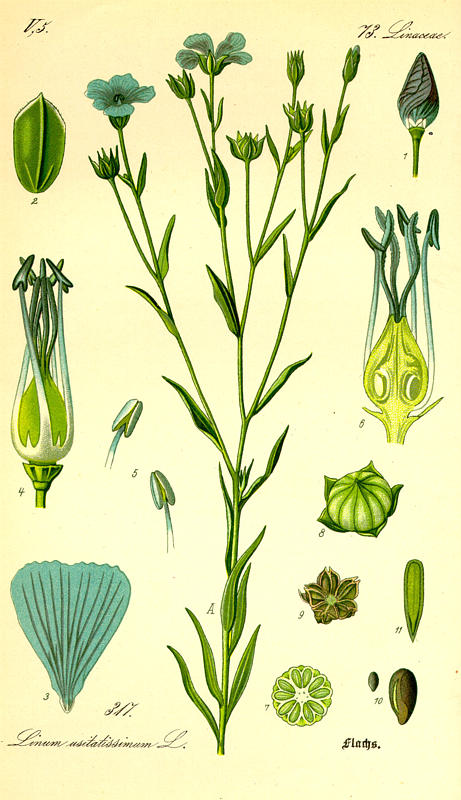 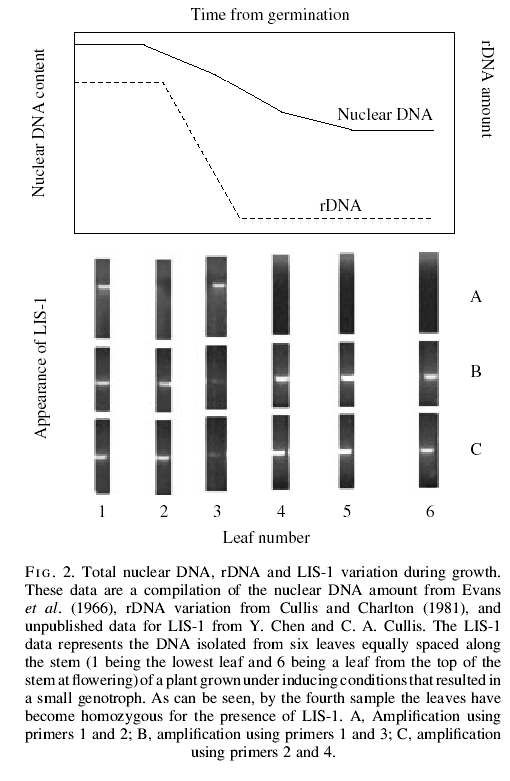 Cullis 2005
Přirozené genové manipulace: viry, transposony, Agrobacterium
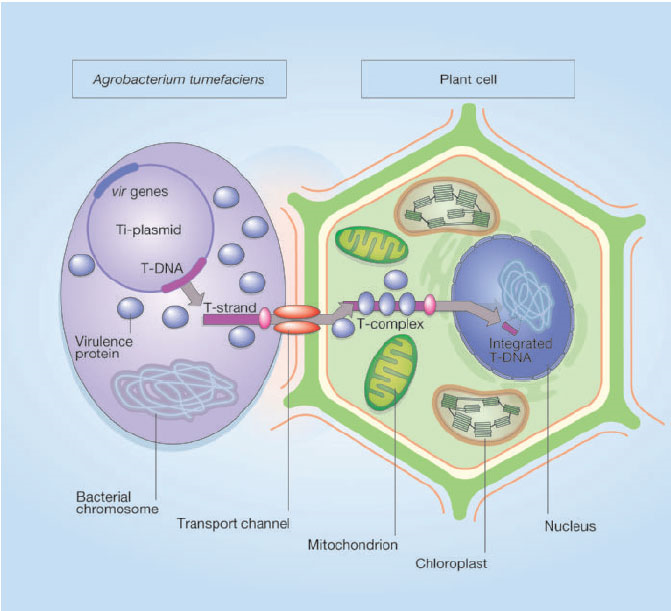 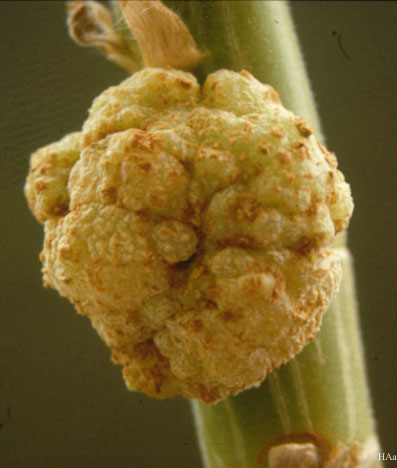 (Gelvin, Nature, 2005)
Co bychom si měli pamatovat o genomu?
Současnou podobu rostlinného genomu utvářejí opakované cykly dílčích i celkových duplikací a redukcí duplikovaného. 
Není genomů bez redundance.
Rostlinné genomy jsou dodnes velice dynamické - organismy na svém genomu neustále pracují!